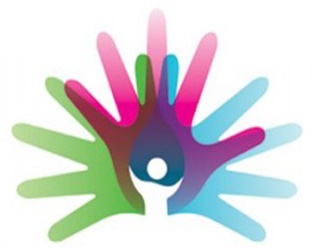 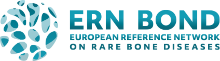 Una presa in carico più equa ed olistica per la persona con malattia rara
Proposta di realizzare una Rete Metropolitana per le Malattie Rare: le forme dell’integrazione
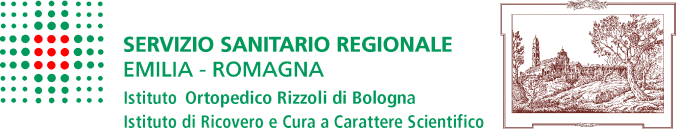 LE MALATTIE RARE IN NUMERI
Il numero di persone con malattia rara esenti nel nostro Paese supera le 600.000 persone con una prevalenza stimata dell’1,03% sulla popolazione (fonte: Registri Regionali Malattie Rare)

Prevalenza maggiore delle donne, e picco sia nell’età adolescenziale (dai 10 ai 19 anni) che tra i 40-49 anni

Spesa stimata a circa 2 miliardi € che incidono per l’1,7% sulla spesa sanitaria nazionale
Il numero di malati rari che hanno usufruito del fondo AIFA (L. 326/2003) è aumentato in maniera esponenziale passando dalle 20 persone del 2016 alle 1.361 del 2020

La spesa per malato raro, in media, si avvicina a quella sostenuta per un cittadino con due malattie croniche
LE AZIONI DA INTRAPRENDERE
Il PNMR 2013-2016 si è dedicato al tema del Percorso Diagnostico Terapeutico Assistenziale, sia in termini di individuazione delle azioni utili a ridurre i tempi diagnostici sia sviluppando percorsi assistenziali garantiti e declinati in relazione al profilo dei bisogni del paziente

Favorire una presa in carico multidisciplinare e che organizzi al meglio le prestazioni necessarie a fornire un adeguato livello assistenziale alla persona
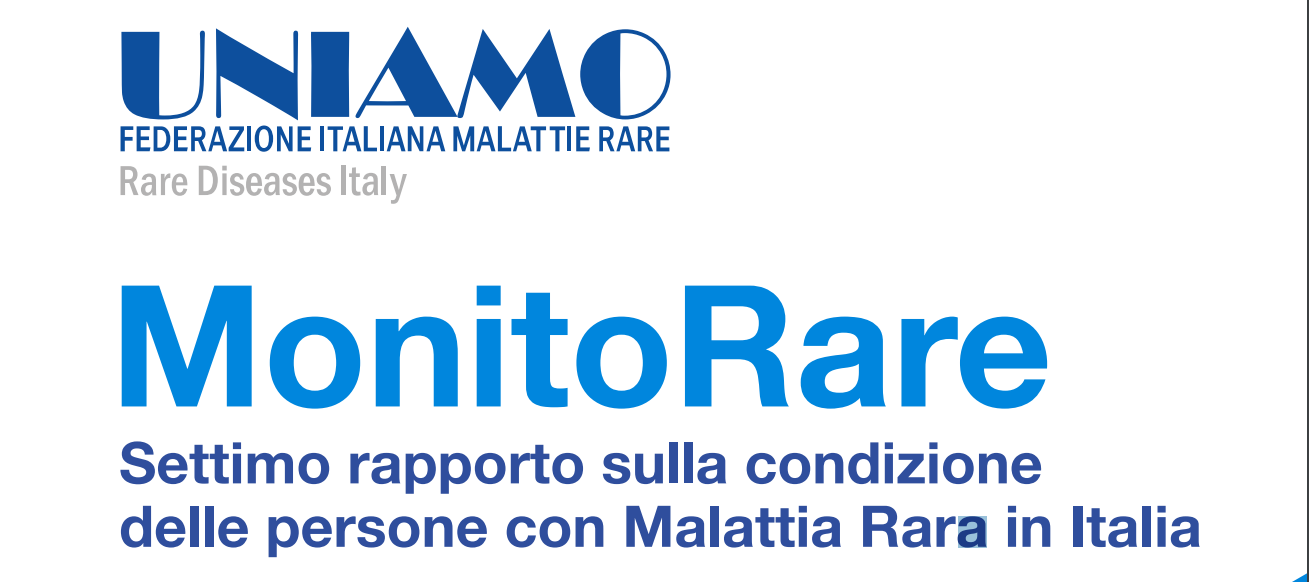 Le malattie rare sono frequentemente caratterizzate da coinvolgimento multiorgano, tra le 7000+ malattie rare attualmente conosciute oltre 1600 hanno un interessamento dell’apparato scheletrico (OMS). Da qui necessità di avere una rete che comprenda diverse specialità
Alcuni elementi distintivi del dibattito sulla rarità

 Approccio multi-stakeholder e ruolo dell’expertise dei diversi professionisti sanitari e dei pazienti.

 Pluralità disciplinare e identificazione dei centri di competenza.

 Centralità delle politiche promosse a livello europeo e mobilità dei pazienti.

 Necessità delle reti cliniche e assistenziali e governance multi-livello.
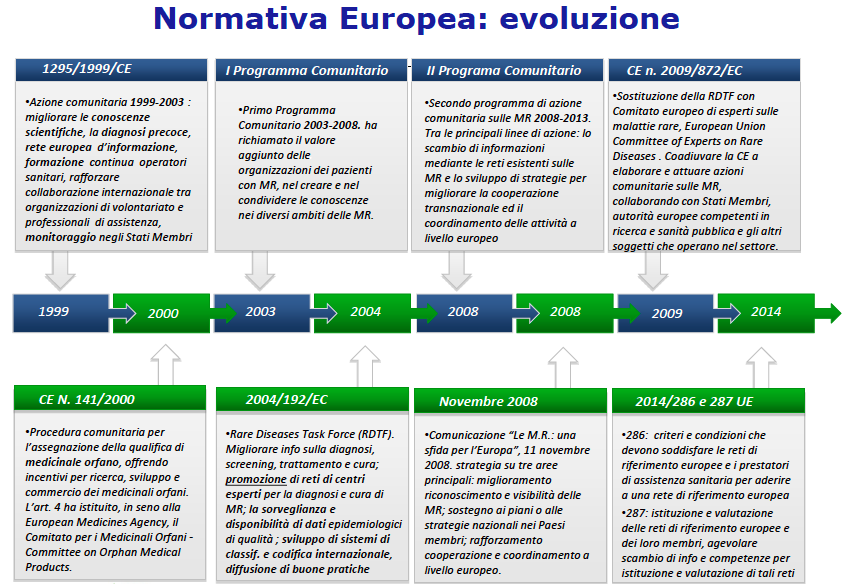 2022 ERN BOND members
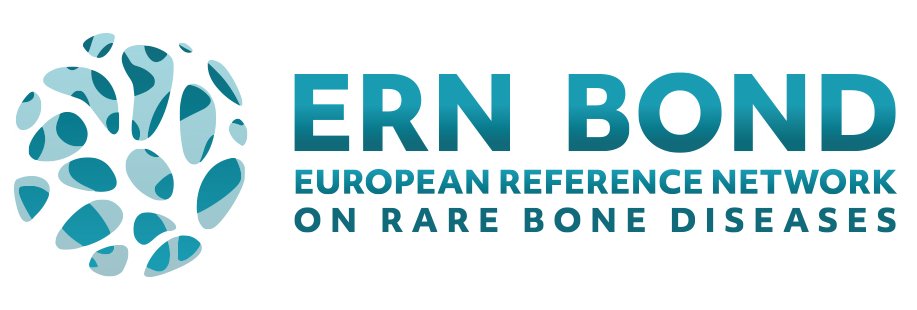 53 HCPs from 20 Member States
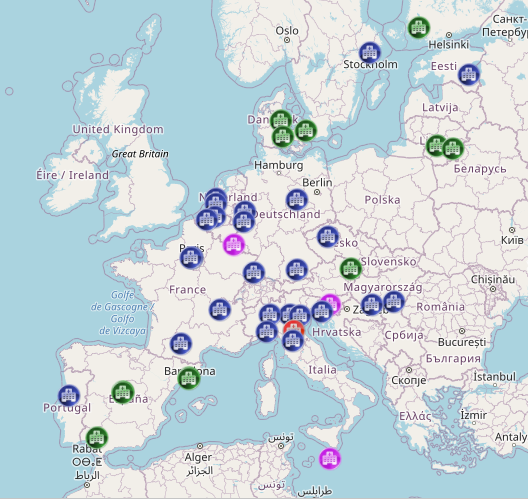 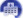 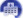 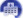 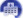 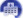 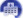 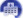 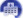 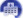 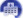 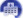 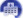 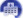 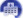 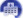 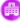 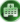 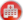 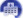 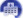 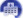 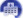 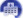 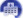 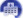 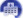 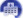 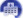 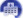 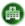 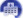 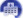 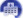 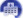 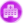 Adapted from  EC website on ERNs
Strumenti per la Condivisione delle Risorse
REGISTRI DI PATOLOGIA
Collettori digitali di informazioni biomediche sono una risorsa inestimabile per le malattie rare, ambito in cui le informazioni sono scarne e frammentate

TAVOLI MULTI-STAKEHOLDER
Coinvolgimento attivo e continuo di tutti gli attori, pubblici private e cittadinanza, alla comunità interessata

COINVOLGIMENTO DEI PAZIENTI
Coinvolgimento attivo del singolo paziente nel contesto sanitario e decisionale di cura.
Partecipazione delle Associazioni di pazienti per caratterizzare la voce del paziente

EDUCATION & TRAINING
Percorsi formativi diversificati: rispondere ai fabbisogni in termini di informazione, divulgazione e conoscenza

CPMS
Clinical Patient Management System
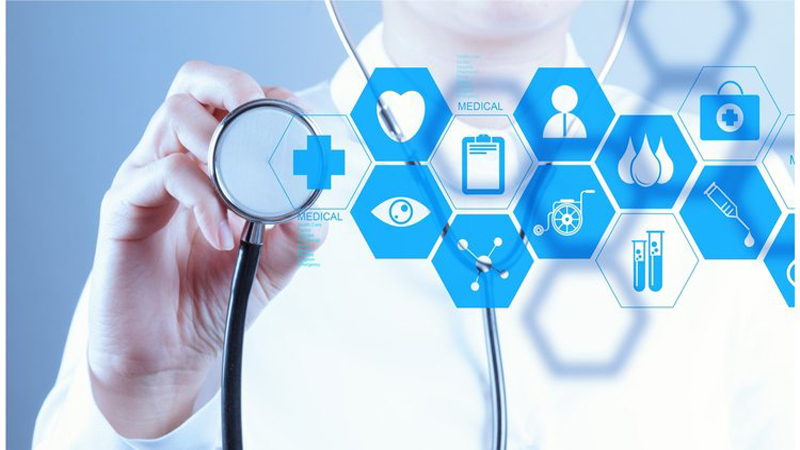 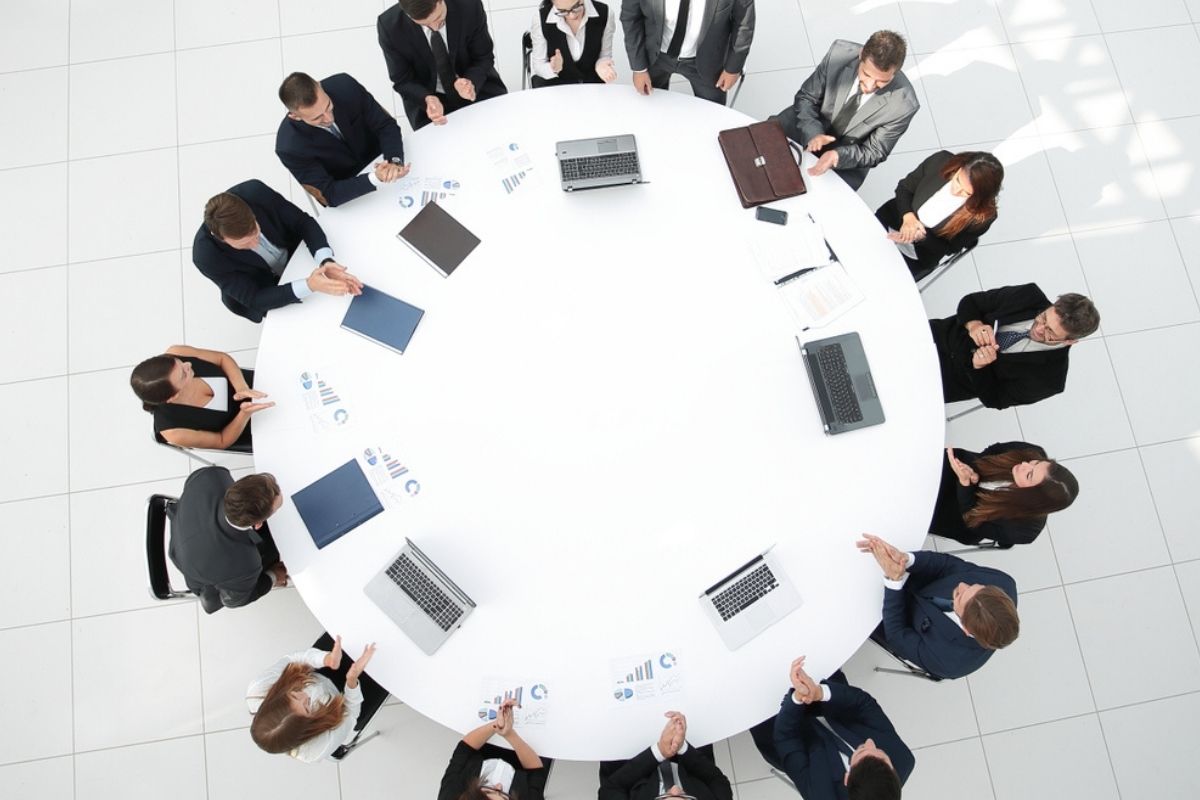 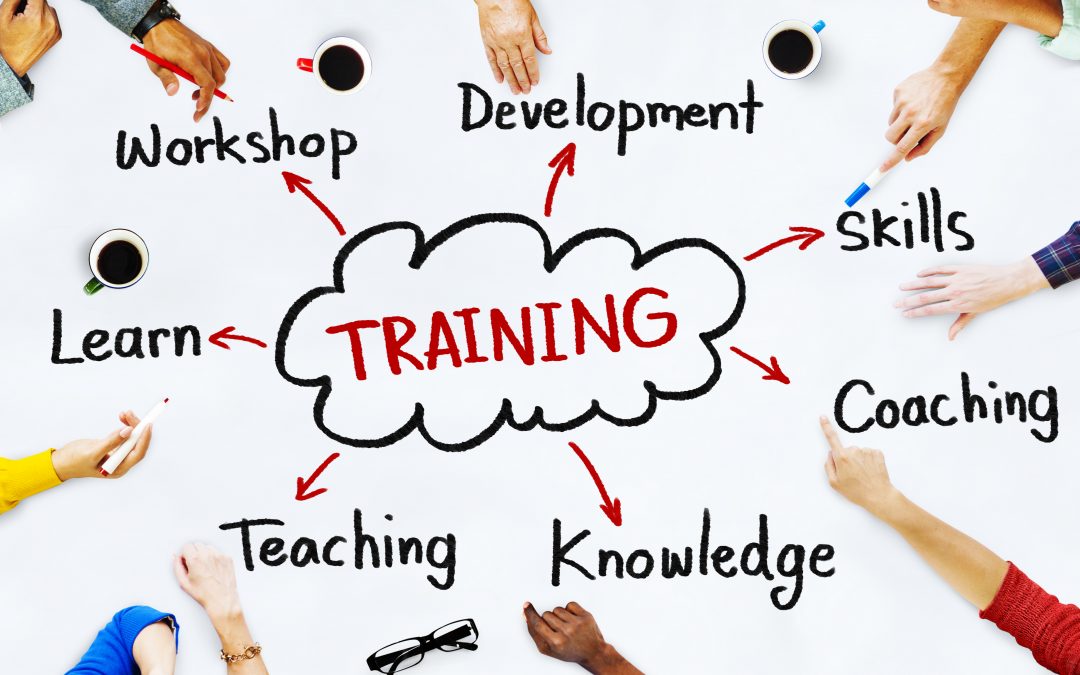 CLINICAL PATIENT MANAGEMENT SYSTEM - CPMS
Piattaforma informatica per le consultazioni cliniche tra i membri dell’ERN

Mira a sostenere le ERN nel migliorare la diagnosi e il trattamento di malattie complesse rare o a bassa prevalenza attraverso i confini nazionali degli Stati membri in Europa

Software sicuro che permette di iscrivere i pazienti utilizzando modelli di dati completi
 
Nel rispetto delle indicazioni del Regolamento UE 2016/679 in materia di protezione dei dati personali (UE) GDPR 2016/679

https://cpms.ern-net.eu/login/?next=/insight/
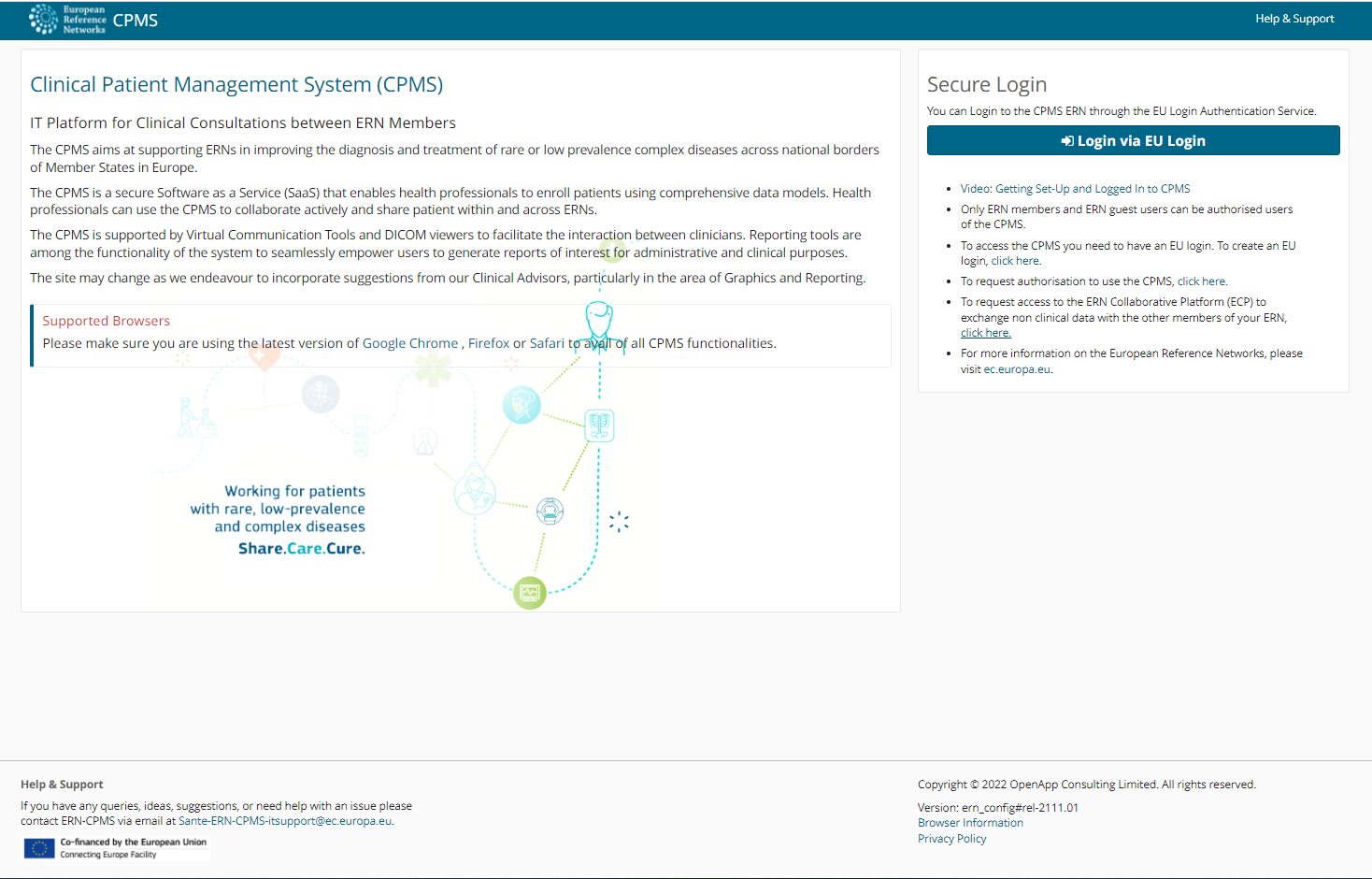 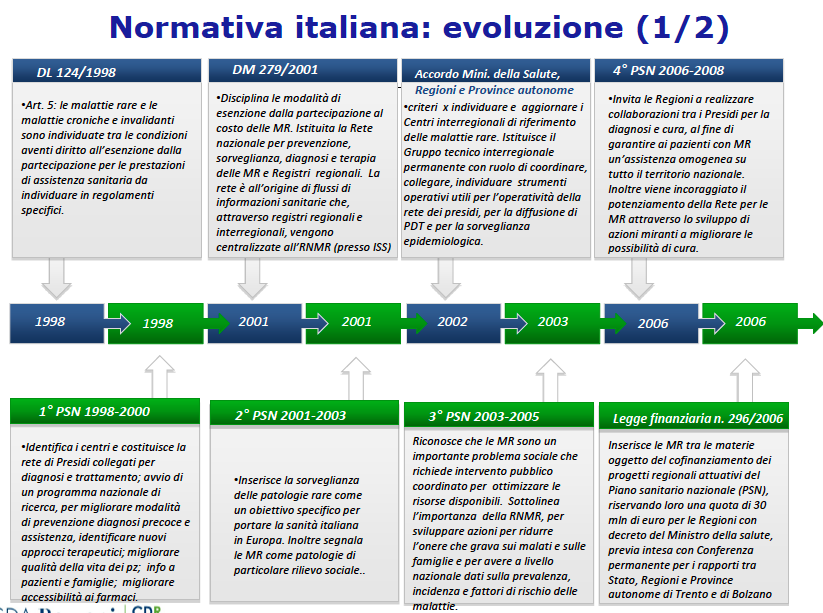 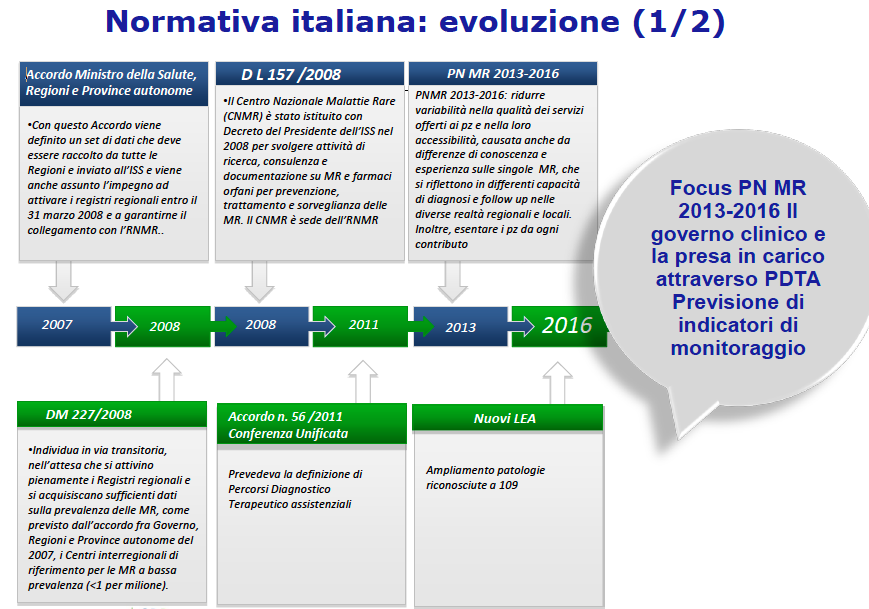 Testo Unico Malattie Rare - Finalità
Uniformità d’erogazione sul territorio nazionale di prestazioni e medicinali, inclusi quelli orfani;
 Coordinamento, l'aggiornamento periodico dei livelli essenziali d’assistenza e elenco delle malattie rare;
 Coordinamento, il riordino e il potenziamento della Rete Nazionale per le Malattie Rare comprensiva dei Centri delle Reti di Riferimento Europee «ERN», per:
prevenzione, 
sorveglianza, 
diagnosi 
terapia 
    delle malattie  rare;
 Sostegno alla Ricerca.
Art. 9 – Piano Nazionale Malattie Rare e riordino Rete Nazionale Malattie Rare
Con accordo da stipulare in sede di Conferenza Stato-Regioni è approvato ogni tre anni il Piano nazionale per le malattie rare, con il quale  sono definiti gli obiettivi e gli interventi pertinenti nel settore delle malattie rare

 Con l’Accordo è disciplinato il riordino della Rete Nazionale delle Malattie Rare, articolata  nelle reti: 
 Locali; 
 Regionali; 
 Interregionali; 
   con l’individuazione di compiti e  funzioni dei centri di: 
 Coordinamento; 
 Riferimento;
 Eccellenza che partecipano  allo sviluppo delle reti di riferimento europee «ERN».
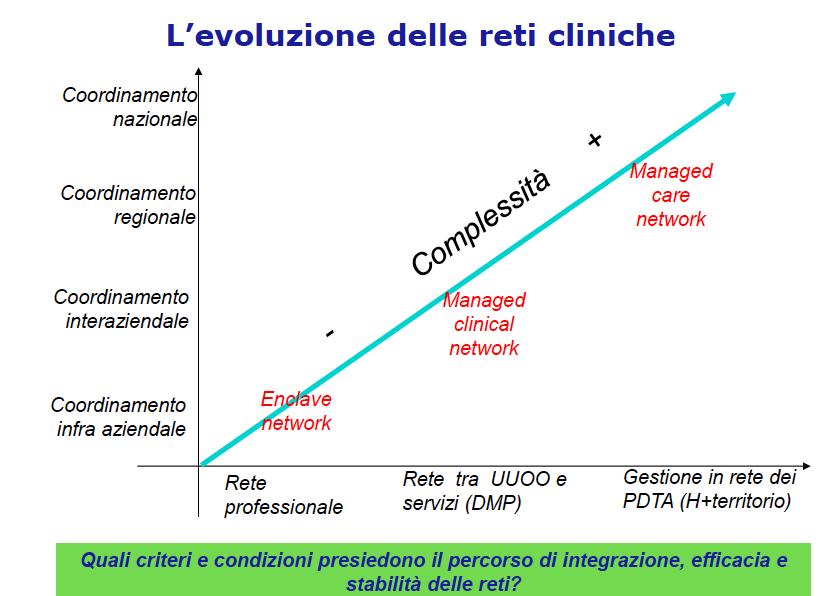 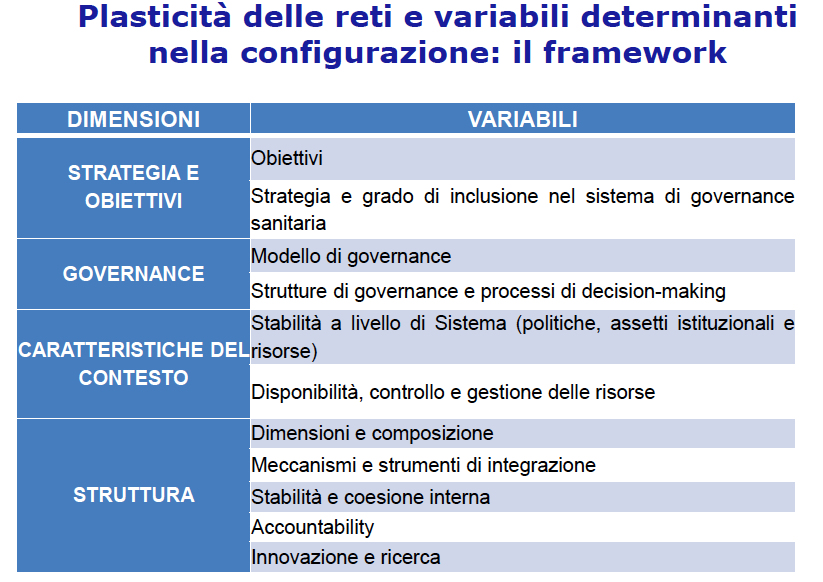 Obiettivi specifici delle reti:

 migliorare la qualità dei servizi (outcome clinici), capitalizzando la condivisione delle conoscenze e delle risorse;
 orientare la pratica verso l’appropriatezza e il controllo clinico;
 ridurre i costi mediante economie di scala e marginalità;  
 condividere conoscenze ed esperienze tra i professionisti della rete attraverso la routinizzazione del lavoro in equipe multidisciplinari;
 migliorare i livelli di accesso attraverso prevenzione, diagnosi precoce e prossimità dei servizi per la presa in carico;
 utilizzare i flussi informativi per il governo clinico (patient file e report)
 applicare in modo sistematico approcci di razionalità economica nelle principali scelte allocative (per esempio, health technology assessment);
 promuovere la ricerca pre-clinica e clinica.
Vantaggi Reti Interaziendali
Concorrere a massimizzare, a beneficio dei pazienti e della comunità, le potenzialità di assistenza sanitaria altamente specializzata

Contribuire alla condivisione di conoscenze in materia di prevenzione e trattamento delle malattie

Massimizzare l’uso economicamente efficiente delle risorse

Rafforzare la ricerca e la sorveglianza epidemiologica (registri) 

Provvedere alla formazione dei professionisti sanitari

Sviluppare, condividere e diffondere informazioni, conoscenze e migliori prassi all’interno e all’esterno della rete

Promuovere gli sviluppi nella diagnosi e  nella cura delle patologie rare, dentro e fuori le reti

Incoraggiare lo sviluppo di parametri di riferimento in materia di qualità e sicurezza
Benefici Malati Rari
PRESA IN CARICO MULTIDISCIPLINARE
Il percorso diagnostico-assistenziale per i malati rari e i loro cari può trasformarsi in un’odissea:
la presa in carico multidisciplinare può facilitare un approccio olistico, promuovendo il coinvolgimento delle molteplici competenze necessarie


INTEGRAZIONE COI SERVIZI
Promuovere l’integrazione tra ospedali del territorio metropolitano tenendo conto delle diverse dimensioni della vita dei pazienti e semplificando la complessità degli adempimenti per i malati e le loro famiglie


MEDICINA PERSONALIZZATA
La presa in carico multidimensionale e l’integrazione dei servizi si concretizzano intorno al paziente, alle sue preferenze, alle sue esigenze e ai suoi valori personalizzando la cura
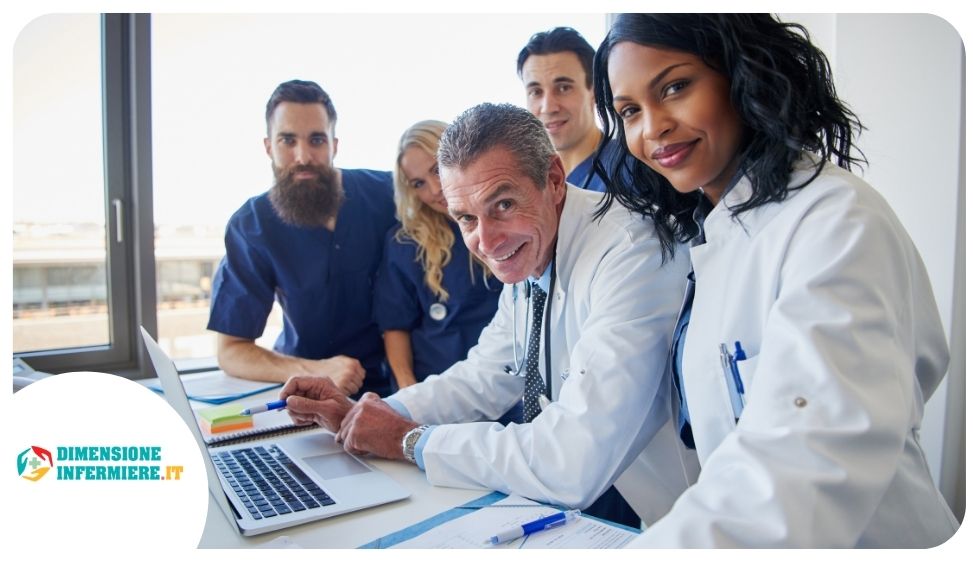 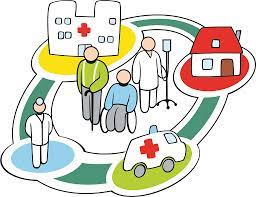 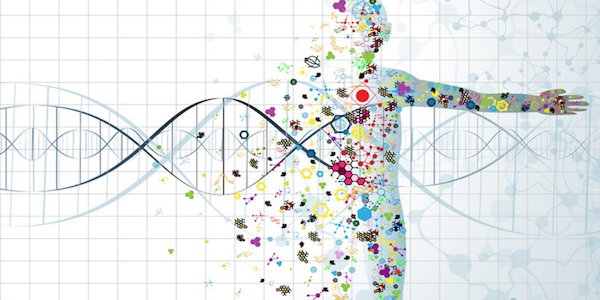 Outcome Aziendali
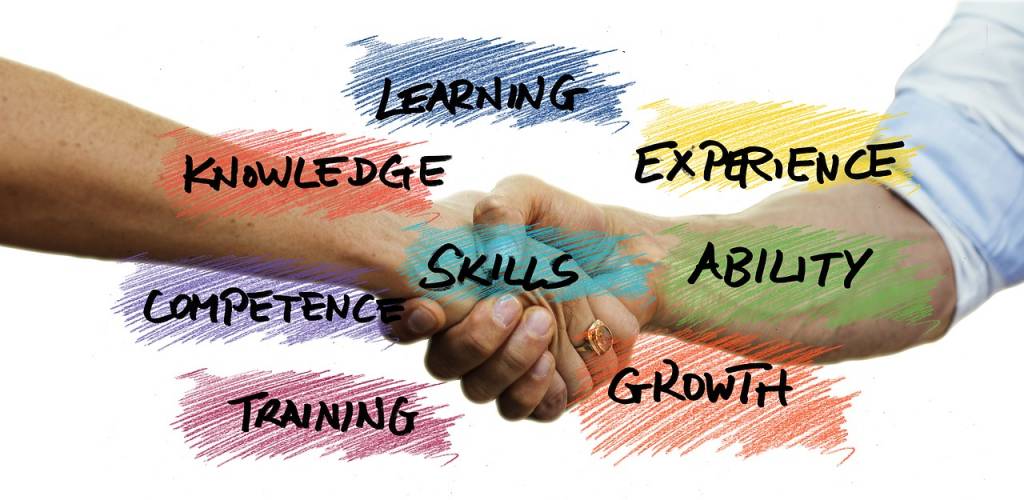 CRESCITA PROFESSIONALE
Aumentare conoscenze ed expertise del personale coinvolto valorizzando l’integrazione orizzontale e verticale intrinseca ai network


PERCORSI CONDIVISI
Attivazione di percorsi diagnostici terapeutici assistenziali condivisi a support della presa in carico multisdisciplinare dei pazienti rari


LINEE GUIDA
Redazione di documenti condivisi di supporto al processo decisionale al fine di migliorare l’appropriatezza clinica e trattamentale
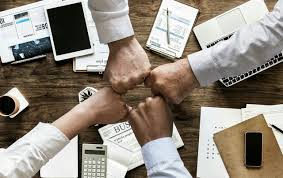 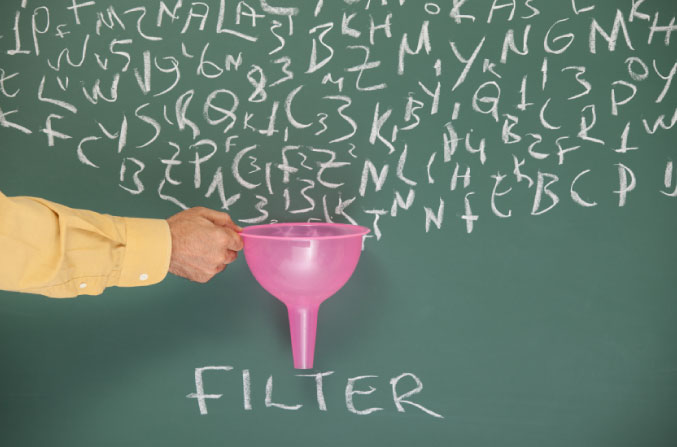 Sfide da tenere in considerazione:

 le implicazioni derivanti dall’introduzione di nuovi farmaci ad alto contenuto innovativo e costo, che pone l’accento sulla sostenibilità delle cure:
 la crescente diffusione di strumenti di valutazione economica delle terapie (per esempio, l’ICER rapporto incrementale di costo efficacia), 
 la grande attenzione che le agenzie regolatorie hanno per le condizioni di accesso,
 la selezione di centri specialisti prescrittori in ragione della competenza riconosciuta nella  distribuzione e  amministrazione del farmaco, 
 i criteri di elezione per i pazienti alle terapie;

 il ruolo delle associazioni dei pazienti diventa centrale per accessibilità ed equità d’accesso  a servizi di qualità e a terapie/trattamenti innovative/i. Nel mondo delle malattie rare, il panorama dell’associazionismo presenta una concentrazione maggiore rispetto ad altre aree e questo consente di avere un potere negoziale incisivo nei confronti degli altri soggetti;
Bologna per le Malattie Rare
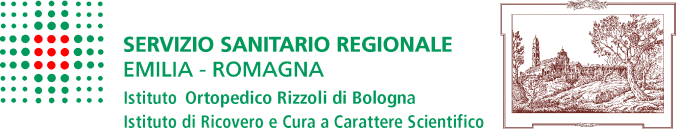 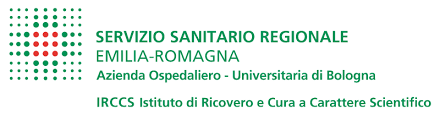 IRCCS RIZZOLI – AOU S.ORSOLA – AOSP BOLOGNA
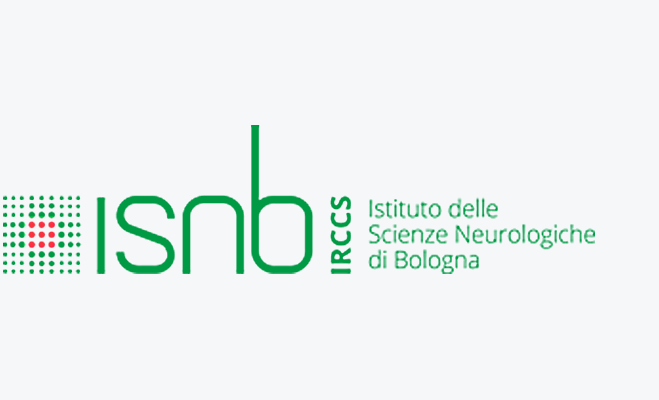 Centri qualificati 
Presenza di alte specializzazioni ed elevate expertise
Competenza multidisciplinari per la gestione di casistiche complesse
Presenza di tecnologie innovative
Sinergica cooperazione istituzionale con l’Università
Integrazione dell'attività assistenziale, didattico/formativa e di ricerca, 
Partecipazione alle reti nazionali 
Cooperazione con i centri ospedalieri internazionali di maggior prestigio
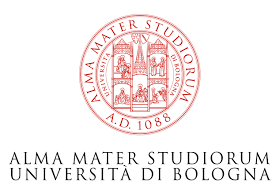 garantiscono lo sviluppo delle pratiche cliniche e l’introduzione delle innovazioni derivate dalla ricerca nella pratica ospedaliera, contribuendo al miglioramento continuo dei livelli di assistenza della rete ospedaliera regionale
La Rete Regionale Hub & Spoke per le Malattie Rare Scheletriche
Decreto Giunta Regionale num. 1110 del 2009 nella rete hub&spoke per le malattie rare scheletriche

Prima in Italia opera sul territorio regionale secondo il modello americano definito Hub & Spoke: collegando in rete  i centri di alta specialità (Hub) con gli ospedali del territorio (Spoke)

Coordinata dall’IRCCS Istituto Ortopedico Rizzoli  e l’Hub è condiviso tra IOR, AOU S.Orsola e IRCCS Neuroscienze
La Pediatria S.Orsola invia circa 150 pazienti/anno all’Ambulatorio della SC Malattie Rare Scheletriche IOR

La SC Malattie Rare Scheletriche dello IOR invia circa 10 pazienti/anno alla Pediatria S.Orsola
PROPOSTA
Definizione di un tavolo per sviluppare una rete inter-aziendale metropolitana volta a garantire alti livelli assistenziali tramite una presa in carico multi-specialistica delle persone affette da patologie rare multi-sistemiche
PROPOSTA
Scopi principali
Effettuare un’efficace presa in carico dei pazienti affetti da malattie rare;

Coordinare le attività delle varie aziende onde favorire l’interazione ed evitare inutili sovrapposizioni/duplicazioni nei servizi offerti ai pazienti;

Favorire l’interazione tra i centri e la componente epidemiologica di raccolta dei dati e gestione del registro delle malattie rare (indispensabile per la base di valutazione numerica e di efficacia);

Fornire un supporto al governo della riorganizzazione prevista dal decreto LEA e per l’applicazione a livello metropolitano del “Testo Unico sulle Malattie Rare” e del “Piano Nazionale Malattie Rare”.
PROPOSTA
Alcuni punti di discussione del tavolo
Analisi dello stato di fatto/Identificazione delle specifiche competenze che necessitano di essere integrate 

Identificazione dei professionisti coinvolti nella rete per le specifiche competenze;

Accessi dedicati negli ambulatori specialistici;

Strumenti per favorire sorveglianza epidemiologica del Registro Regione E-R;

Discussione congiunta su diagnosi e terapia dei casi complessi e/o multi-organo grazie anche al supporto di strumenti messi a disposizione dall’Unione Europea (Clinical Patients Management System – CPMS);

Individuazione e semplificazione delle procedure per l’organizzazione di ricerca congiunte tra i centri partecipanti alla rete inter-aziendale.
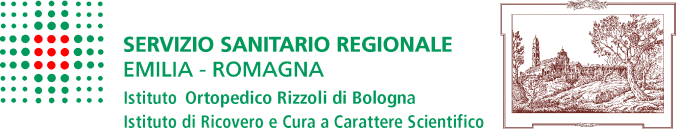 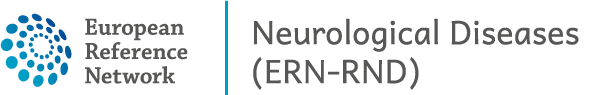 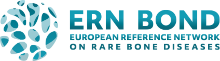 Analisi dello stato di fatto/Identificazione delle specifiche competenze che necessitano di essere integrate 

Identificazione dei professionisti coinvolti nella rete per le specifiche competenze;

Accessi dedicati negli ambulatori specialistici;
Definizione di un percorso per:

Visite neurologiche per pazienti con Malattie Rare Scheletriche nell’ambulatorio di Malattie Rare Neurologiche (prof. Liguori) ;

Ambulatorio mensile per problemi neurologici in pazienti Ehlers-Danlos (dott. Donadio);
PROPOSTA
Alcuni punti di discussione del tavolo
Ethical Legal and Social Issues e problematiche legate a consenso informato 

IT e problematiche legate al General Data Protection Regulation per lo scambio di dati sui pazienti;

Facilitare un rapporto persistente con le associazioni dei pazienti (nel rispetto dei differenti ruoli); 

Servizi di supporto a pazienti e familiari;

Definizione di attività di formazione e aggiornamento comuni;

Facilitare la partecipazione a reti di malattia regionali, nazionali ed internazionali;

Facilitare l’accesso a servizi che favoriscano l’attività scientifica e di ricerca (infrastrutture europee di ricerca e fondi dedicati da DG Research e DG Santè).
Prossime azioni
Convocazione di un tavolo di lavoro tecnico che coinvolga i rappresentanti dei 3 IRCCS metropolitani e Istituzioni Metropolitane (tavolo della CTSSM)

Elaborazione di un documento condiviso;

Pre-valutazione (per quanto di competenza) di: 
Direzioni IRCCS;
Assessorati Metropolitani (Salute, Fragilità);
Regione;

Finalizzazione documento;

Accordo sulla Rete Metropolitana Malattie Rare;

Atti formali di approvazione e deliberazione;

Inizio attività
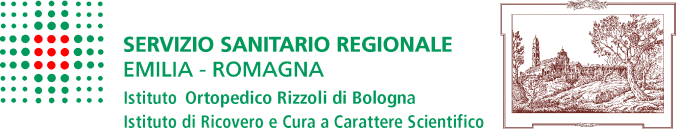 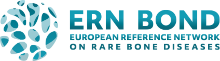 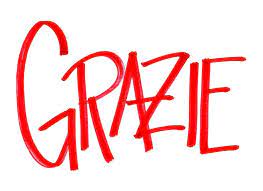 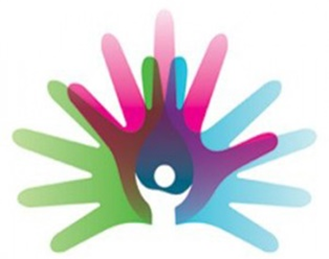 http://www.ior.it/